Főnix – me
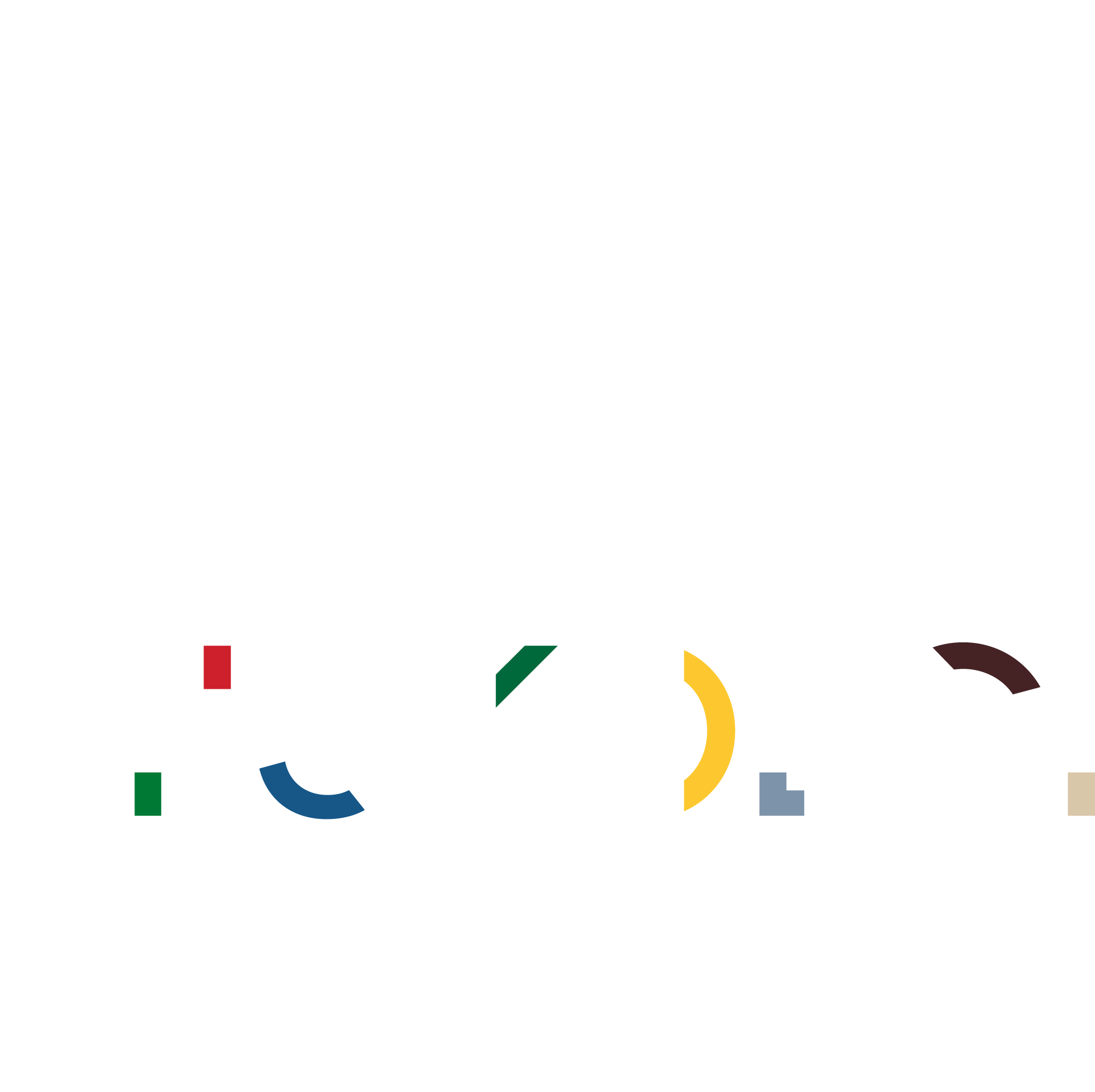 Megújuló Egyetem Felsőoktatási intézményi fejlesztések a felsőfokú oktatás minőségének és hozzáférhetőségének együttes javítása érdekében EFOP-3.4.3-16-2016-00015
LÉLEKKÖZÖSSÉG – KÖZÖSSÉGI LÉLEK

A DVTK szurkolói lélekről
Dr. Fazekas Csaba
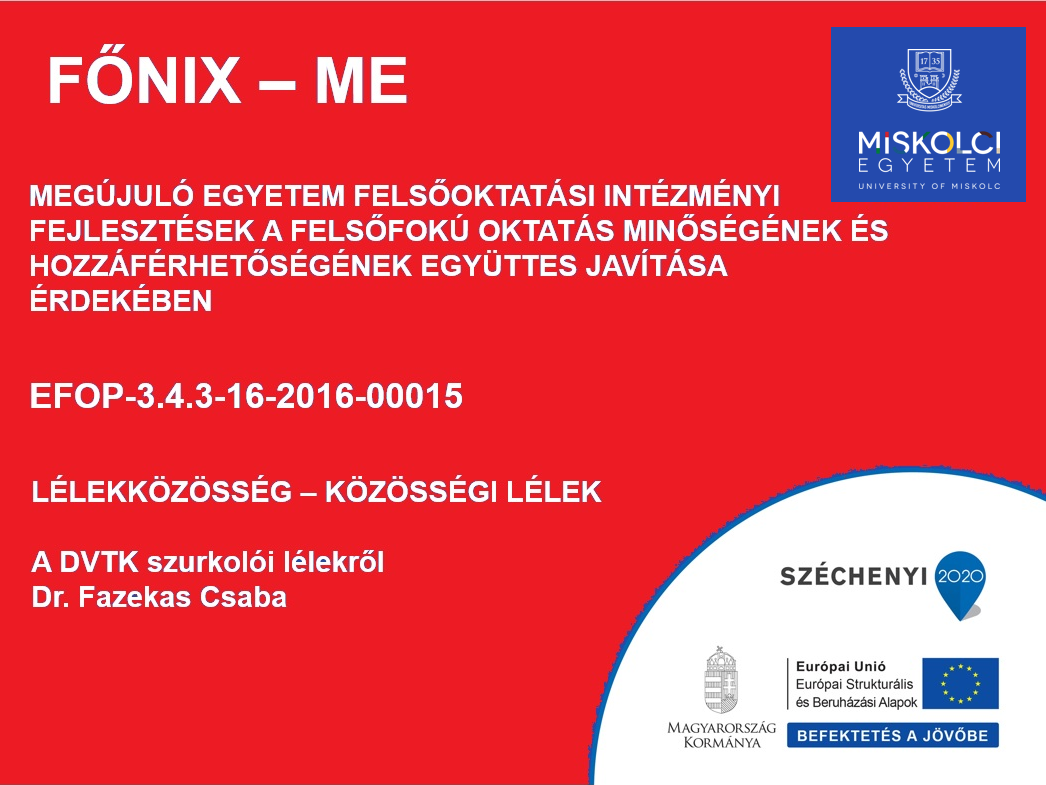 Főnix – me
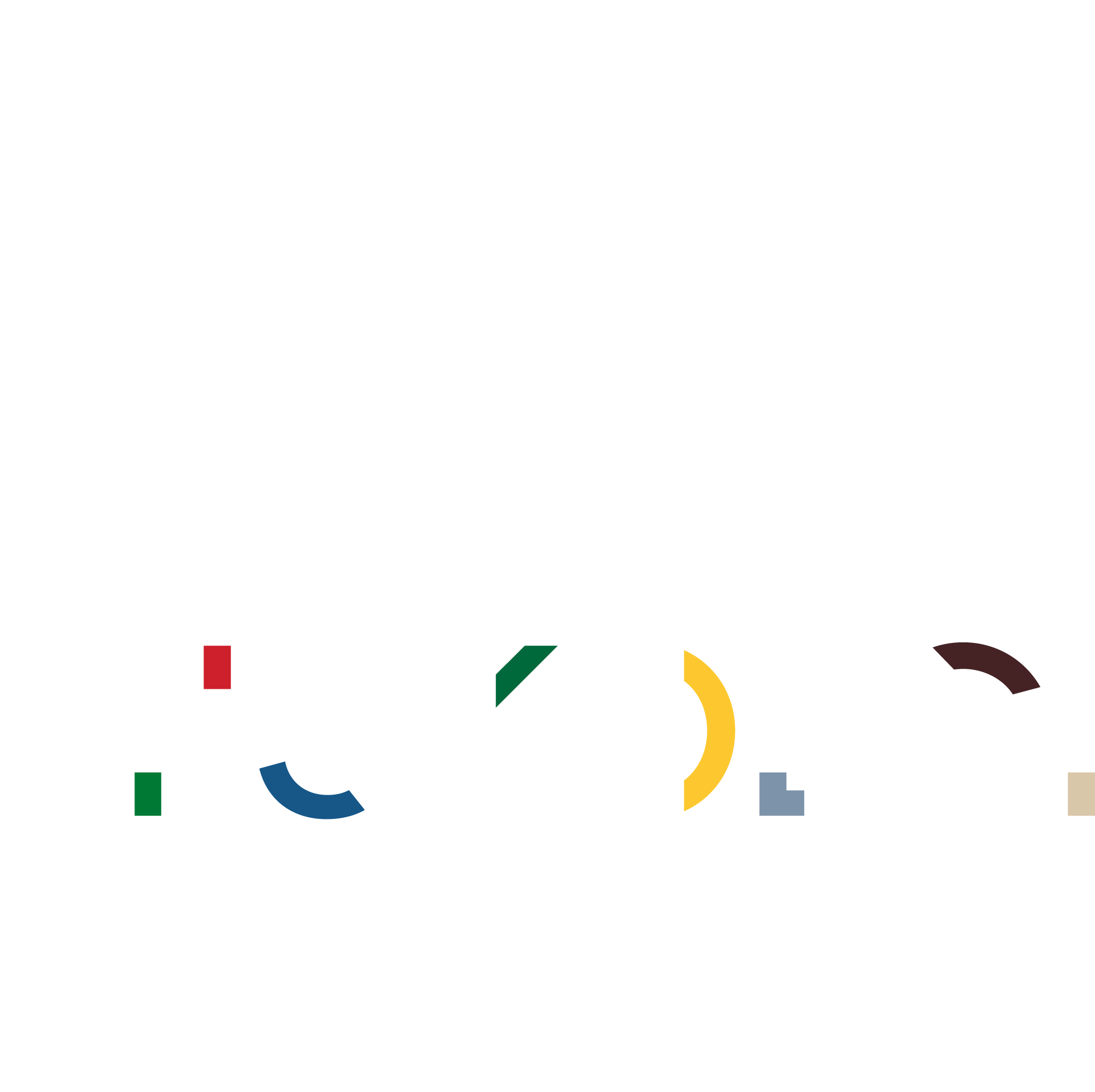 Megújuló Egyetem Felsőoktatási intézményi fejlesztések a felsőfokú oktatás minőségének és hozzáférhetőségének együttes javítása érdekében EFOP-3.4.3-16-2016-00015
LÉLEKKÖZÖSSÉG – KÖZÖSSÉGI LÉLEK

A DVTK szurkolói lélekről
Dr. Fazekas Csaba
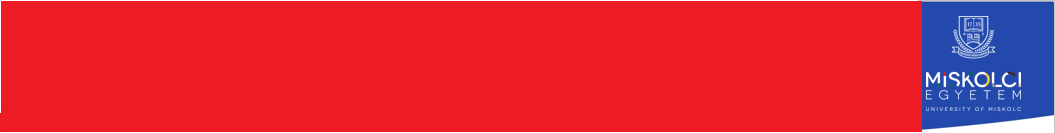 A DVTK szurkolói lélekről
„Amíg élek én, nem érdekel másCsak a Diósgyőr, csak a Diósgyőr, csak a Diósgyőr!Álé, Álé, nem érdekel másCsak a Diósgyőr, csak a Diósgyőr, csak a Diósgyőr!”








Egymásra épülő identitások.
Lokálpatrióta lélek: „mi” tudat és tükröződései
Egyik kifejeződési forma: a futballszurkolói lélek
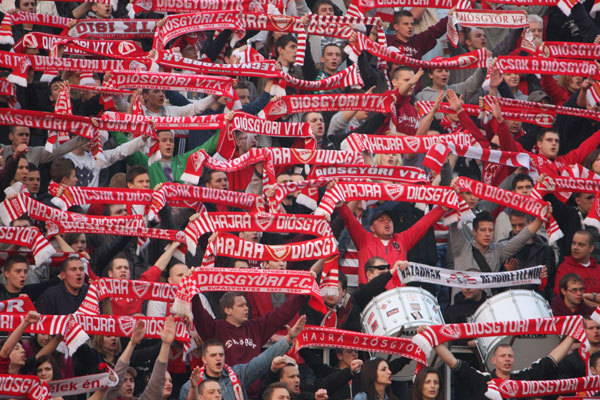 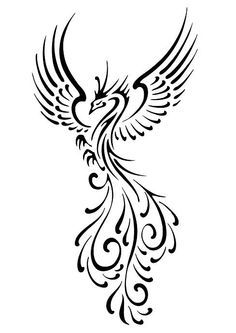 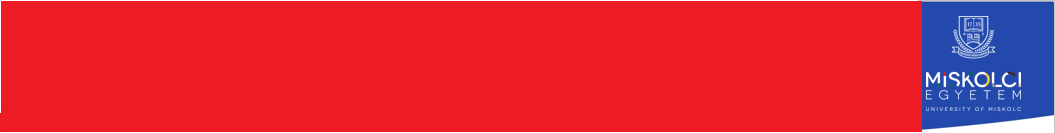 A DVTK szurkolói lélekről
A futball, mint kultúra („Vannak, akik azt hiszik, a futball olyannyira fontos, hogy úgyszólván élet-halál kérdése. Mindig elszomorít, ha ilyen véleményt hallok. Biztosíthatok mindenkit: a futball sokkal, de sokkal fontosabb.” Bill Shankly)
Tömegsport – szórakozás  futballkultúrák kialakulása
19. század vége, 20. század eleje
Diósgyőr-Vasgyári Testgyakorlók Köre: 1910.
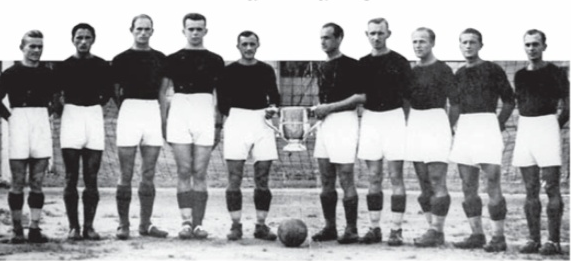 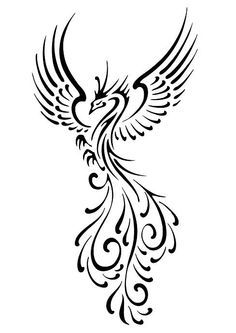 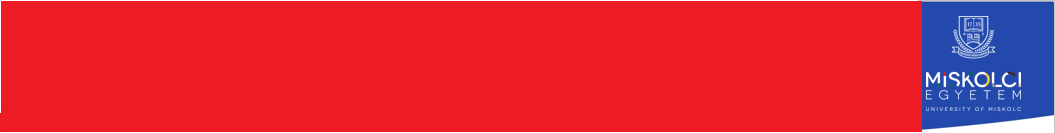 A DVTK szurkolói lélekről
Miskolc nagyvárossá válása + tömegszórakozás világméretű struktúraváltása: párhuzamos folyamatok

Mindenütt a világon  szurkolói kultúrák

Szurkoló ≠ futballszerető ember

Szurkolóvá válás forrásai:
- szereti a futballt és szimpatikus neki egy csapat játéka
- lokálpatrióta attitűd
- társadalmi réteghez, etnikai, politikai vagy foglalkozási csoporthoz tartozás

Utóbbiak: közösségi élmény, közösséghez tartozás
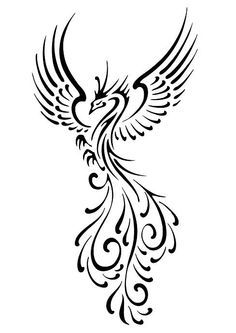 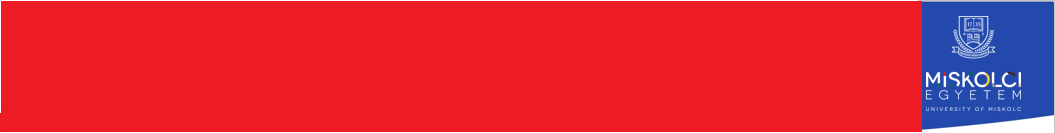 A DVTK szurkolói lélekről
Szurkolói kultúrák:

Angol futball: Liverpool, Manchester; London: Chelsea vs. Tottenham (Arsenal, West Ham stb.) („arisztokrata” vs. „munkás”)

Barcelona – Real Madrid (történelmi, regionális és etnikai szembenállás), az Athletic Bilbao példája

Roma – Lazio (baloldali és jobboldali attitűd) Olaszország: Észak – Dél, egy városon belül: Milan – Inter stb.

Németország: Bajorország, Ruhr-vidék stb. A Sankt Pauli példája
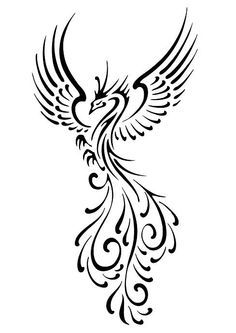 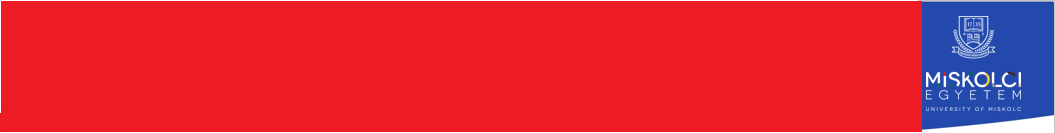 A DVTK szurkolói lélekről
A Diósgyőr példája:

egymásra rétegződő attitűdök:
erős lokalitás
foglalkozásbeli, életmódbeli közösség
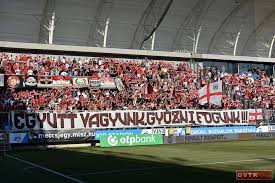 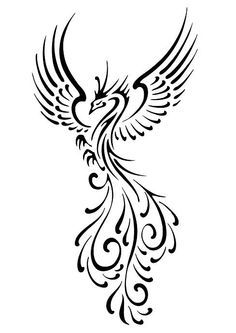 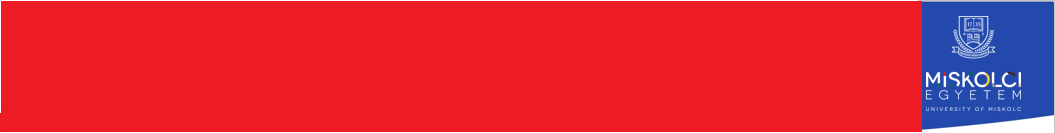 A DVTK szurkolói lélekről
Szurkolói kultúra forrásai Diósgyőrben:

 az államszocializmus sajátos „hagyatéka” (az „aranycsapat” emléke, egy alkalommal 3. helyezés, 2 kupasiker)
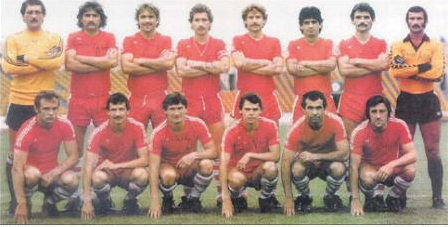 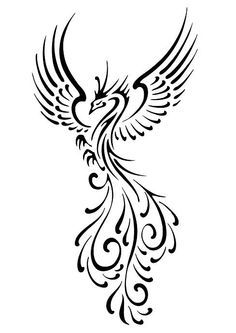 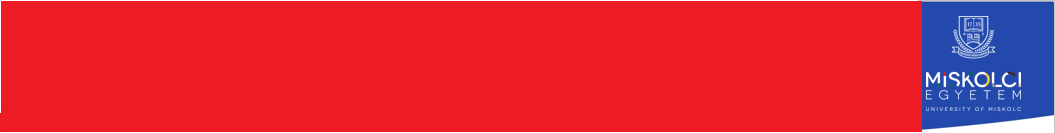 A DVTK szurkolói lélekről
„A meccsre járni a legfrankóbb dolog…”
A nézőszám-statisztika, és ami mögötte van (2018/2019-es szezon):
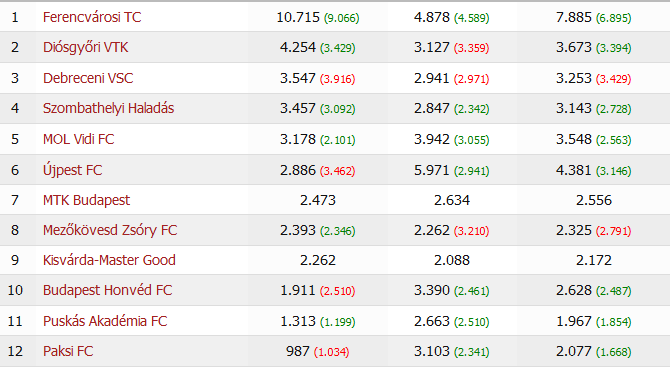 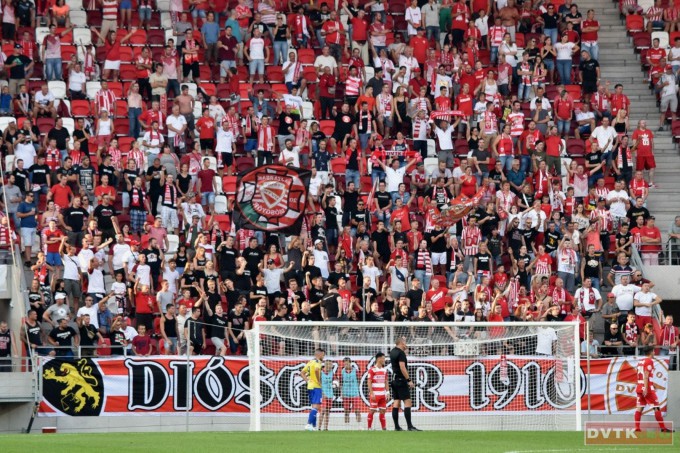 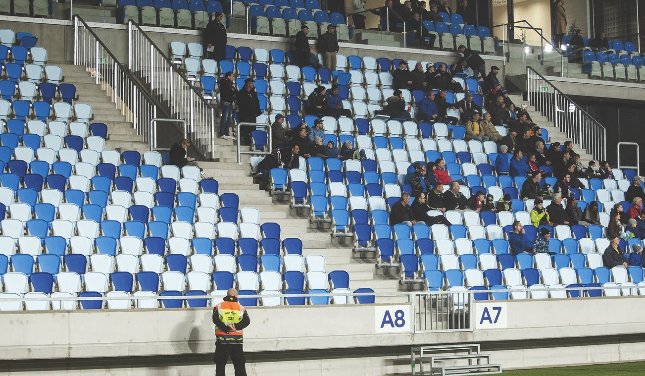 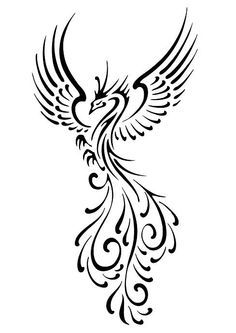 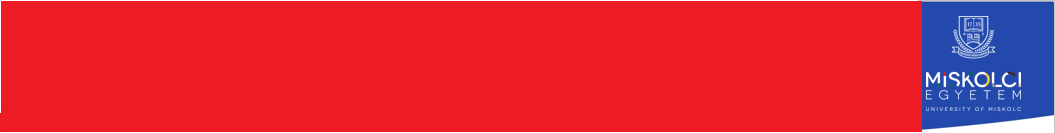 A DVTK szurkolói lélekről
NB1-es csapatok, 2019/2020-as szezon
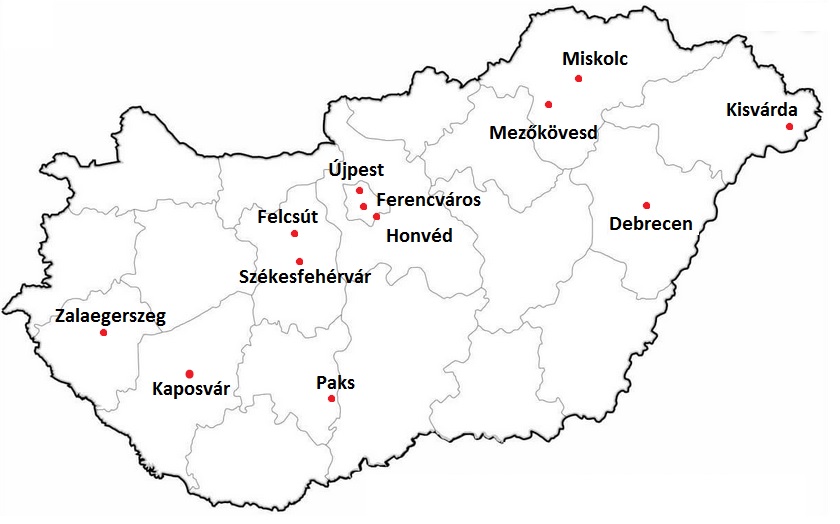 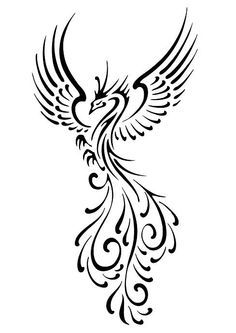 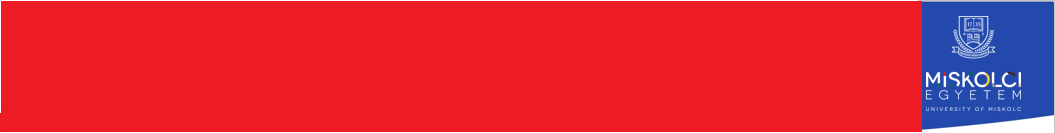 A DVTK szurkolói lélekről
„mi” tudat
szurkolónak a csapat: mint szülőnek a gyermeke

Kik vagyunk és kik nem vagyunk? „Sorsod – Borsod!” „Ez Miskolc!”

Szurkolói tudat összetevői:

A csapat nemcsak a „miénk”, a csapat „mi” vagyunk!

Regionalitás:
Budapest – vidék ellentét
Nyugat- és Kelet- Magyarország ellentéte
Regionális vezető szerep miatti ellentét (Nyíregyháza…)

Mi tudat kifejezője:
a bíró hülye és mindig ellenünk fúj
„nekünk” mindig a legnehezebb
 pedig „mi vagyunk a legnagyobbak, hej, olé”
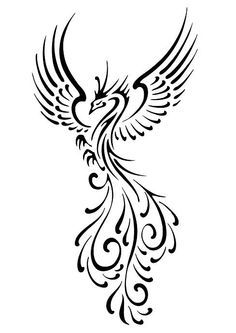 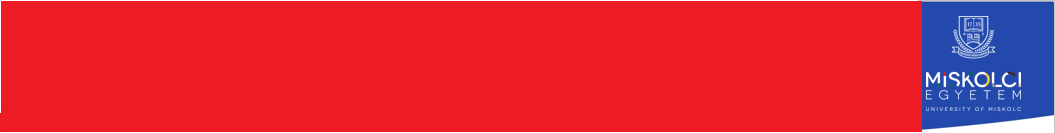 A DVTK szurkolói lélekről
A „szurkoló társadalom” összetétele:
Ultrák + családok + baráti társaságok!
ultrák: nem azonosak a szurkolói kultúrával! Annak részét (szélsőséges – látványos és hangos – attitűdjét képviselik), de nem azonosak azzal. Sok helyen kiszorították a „csendes” szurkolókat, Diósgyőrben nem!
Szurkolói kultúrán belüli ellentét („divatszurkolók”), szélsőjobboldali attitűd (revízió és rasszizmus).
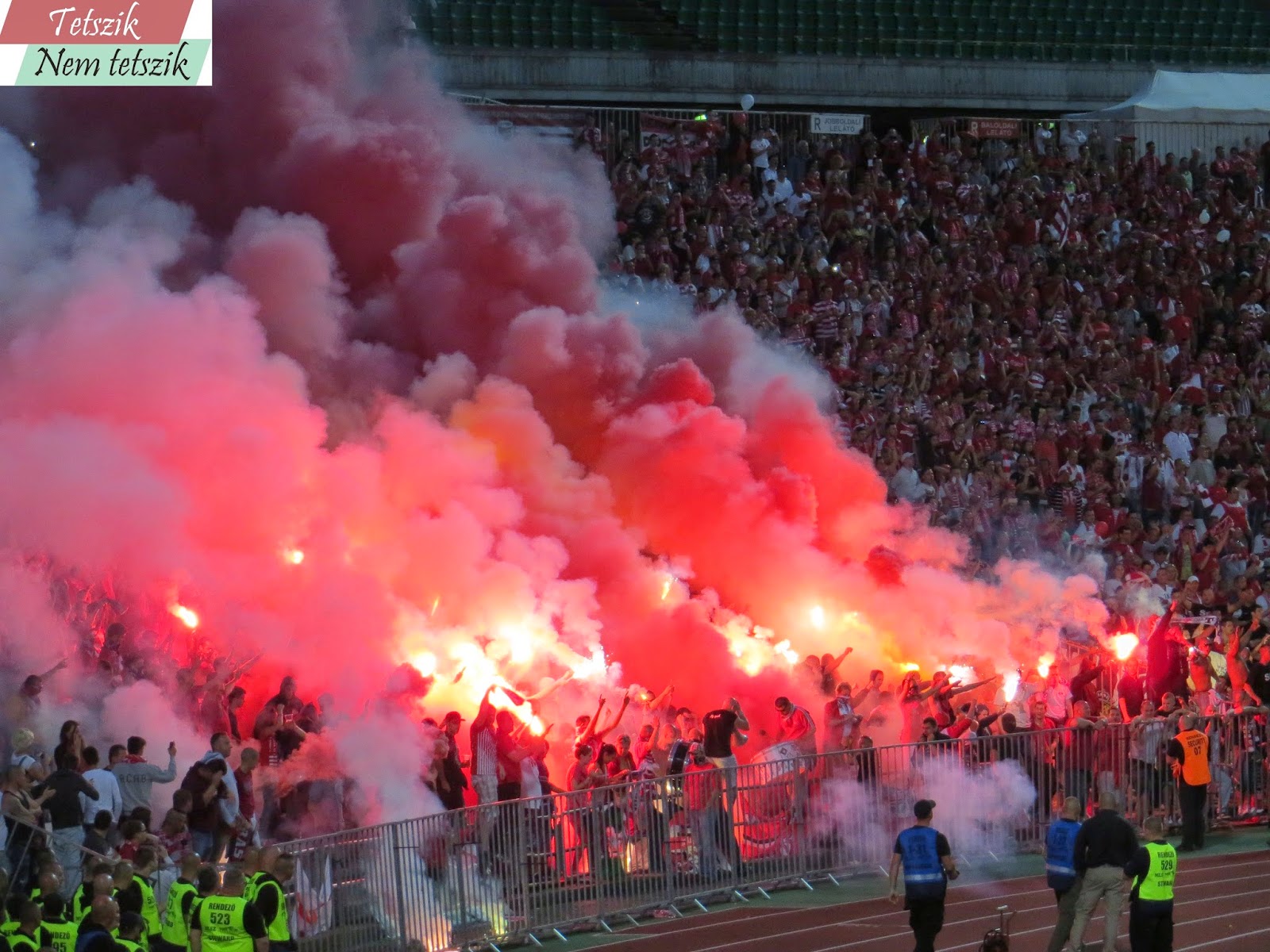 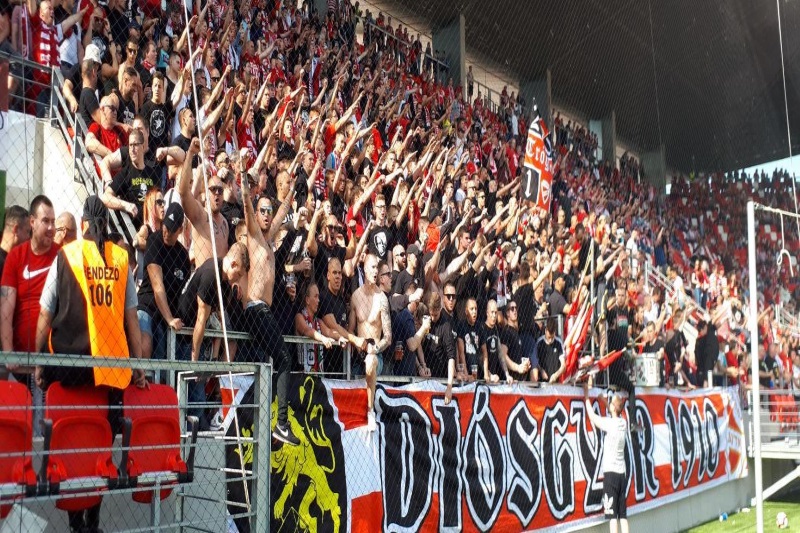 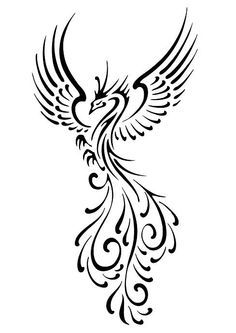 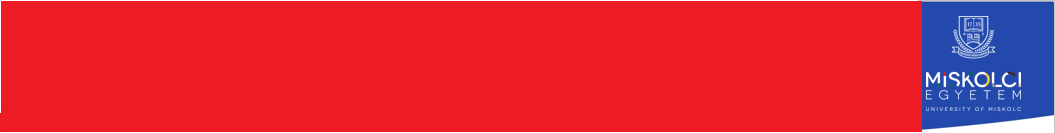 A DVTK szurkolói lélekről
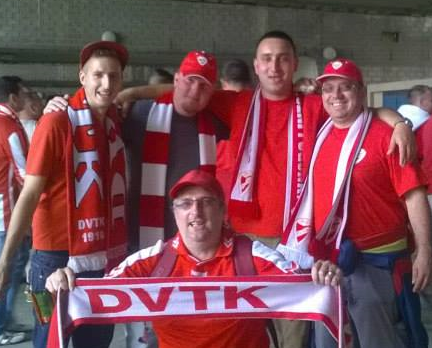 családi és közösségi program
változatos társadalmi összetétel!
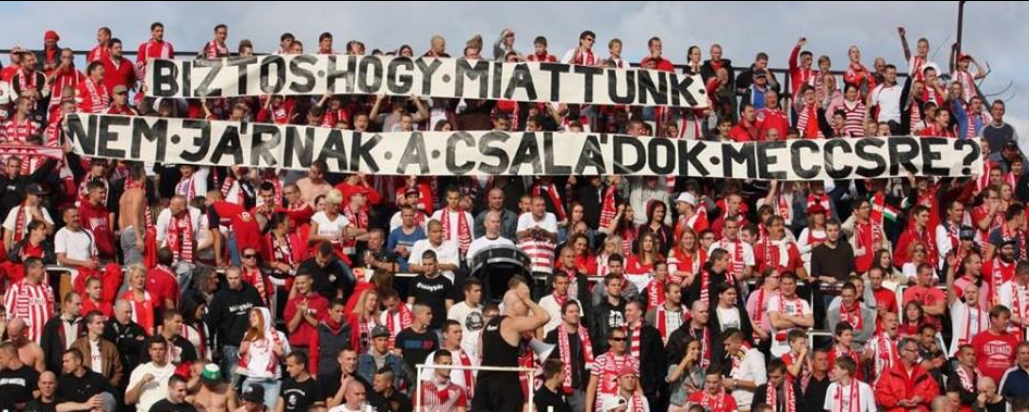 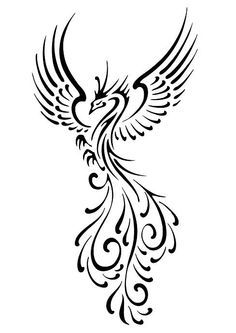 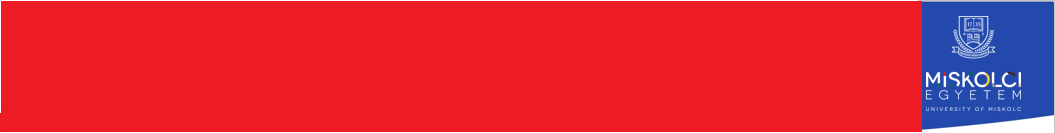 A DVTK szurkolói lélekről
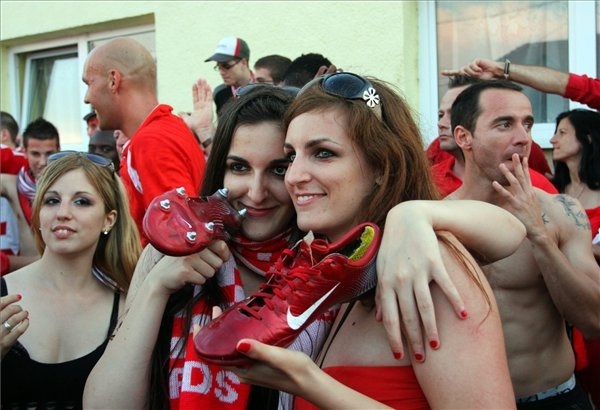 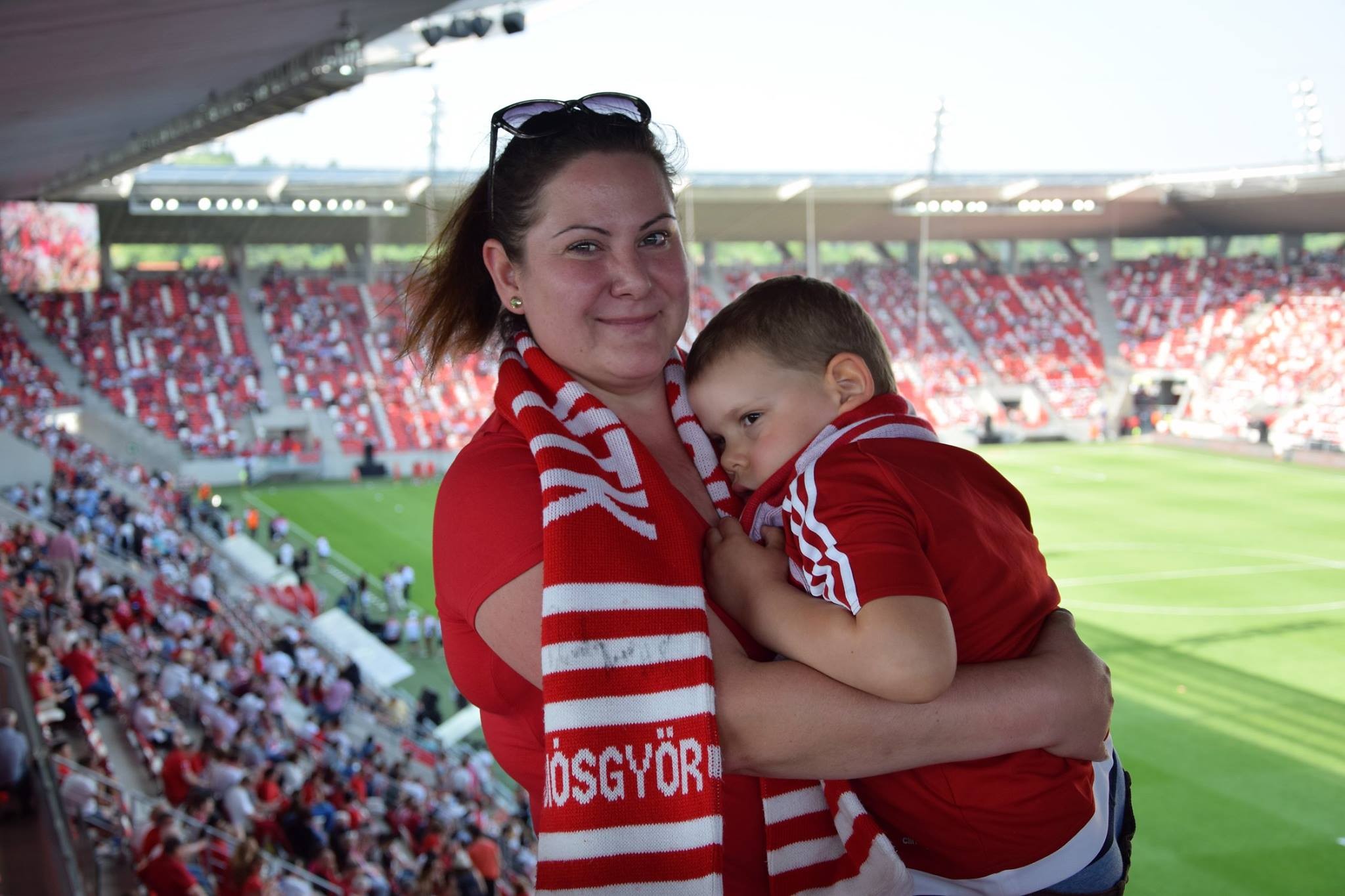 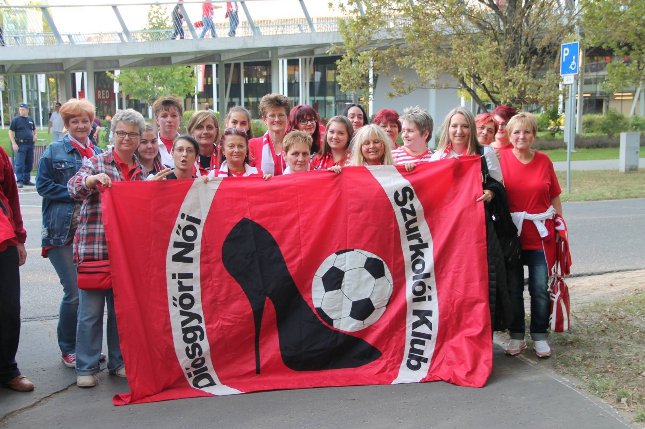 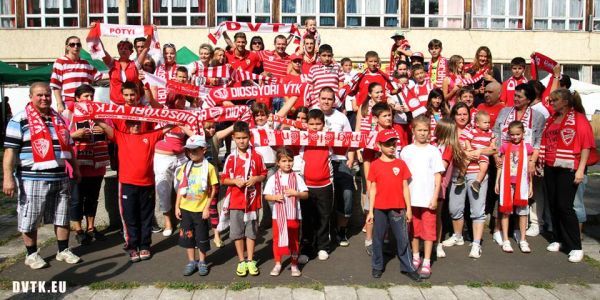 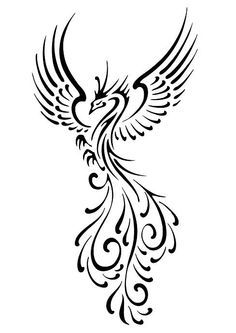 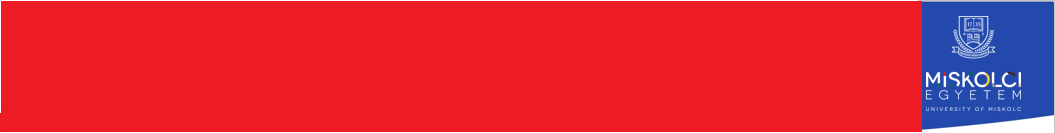 A DVTK szurkolói lélekről
 Fontos családi események része a Diósgyőr
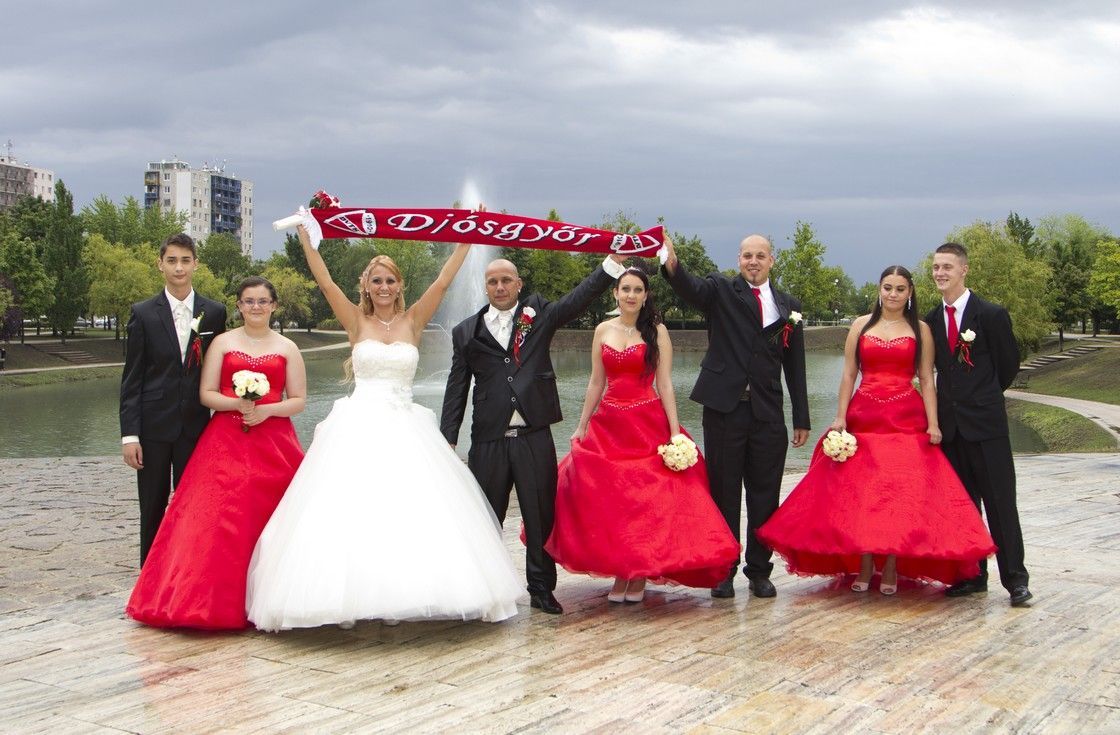 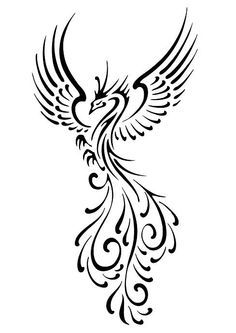 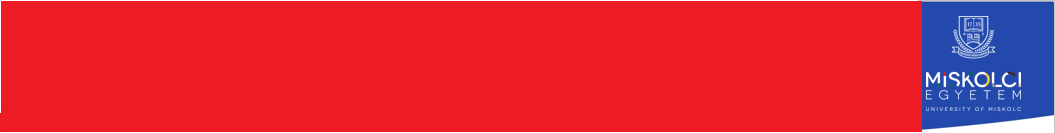 A DVTK szurkolói lélekről
Mi kell a szurkolói kultúrához?

Csapat

Futballkultúra

Infrastruktúra (háttér)
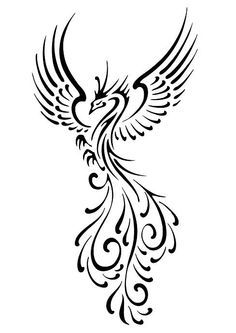 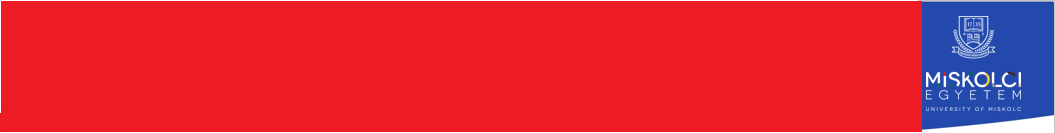 A DVTK szurkolói lélekről
Ebből mi van?

 Stadion: VAN! Egyéb infrastruktúra: VAN!

 Futballkultúra: VAN, DE… inkább felbomlóban…

 Csapat: HÁÁÁT…
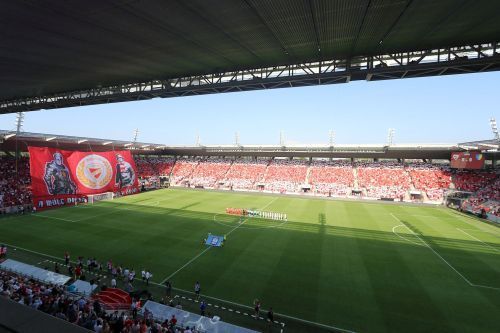 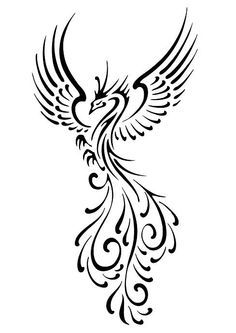 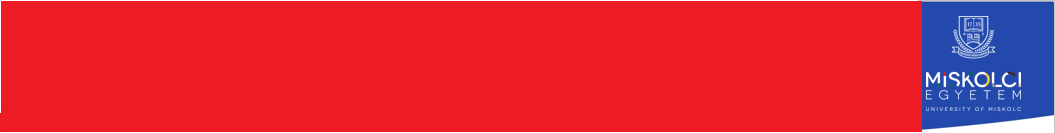 A DVTK szurkolói lélekről
A szurkolói kultúra alapja mégis csak az, hogy


„KELL EGY CSAPAT” (Minarik Ede)

Valamennyire sikeres futball  megélhető futballkultúra

Egymást erősítő folyamatok

Konklúzió: Hajrá, Diósgyőr! Hajrá, Miskolc, gyerünk!
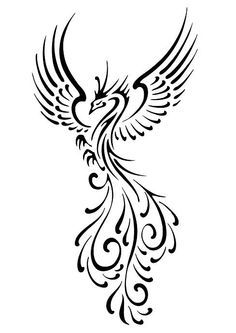 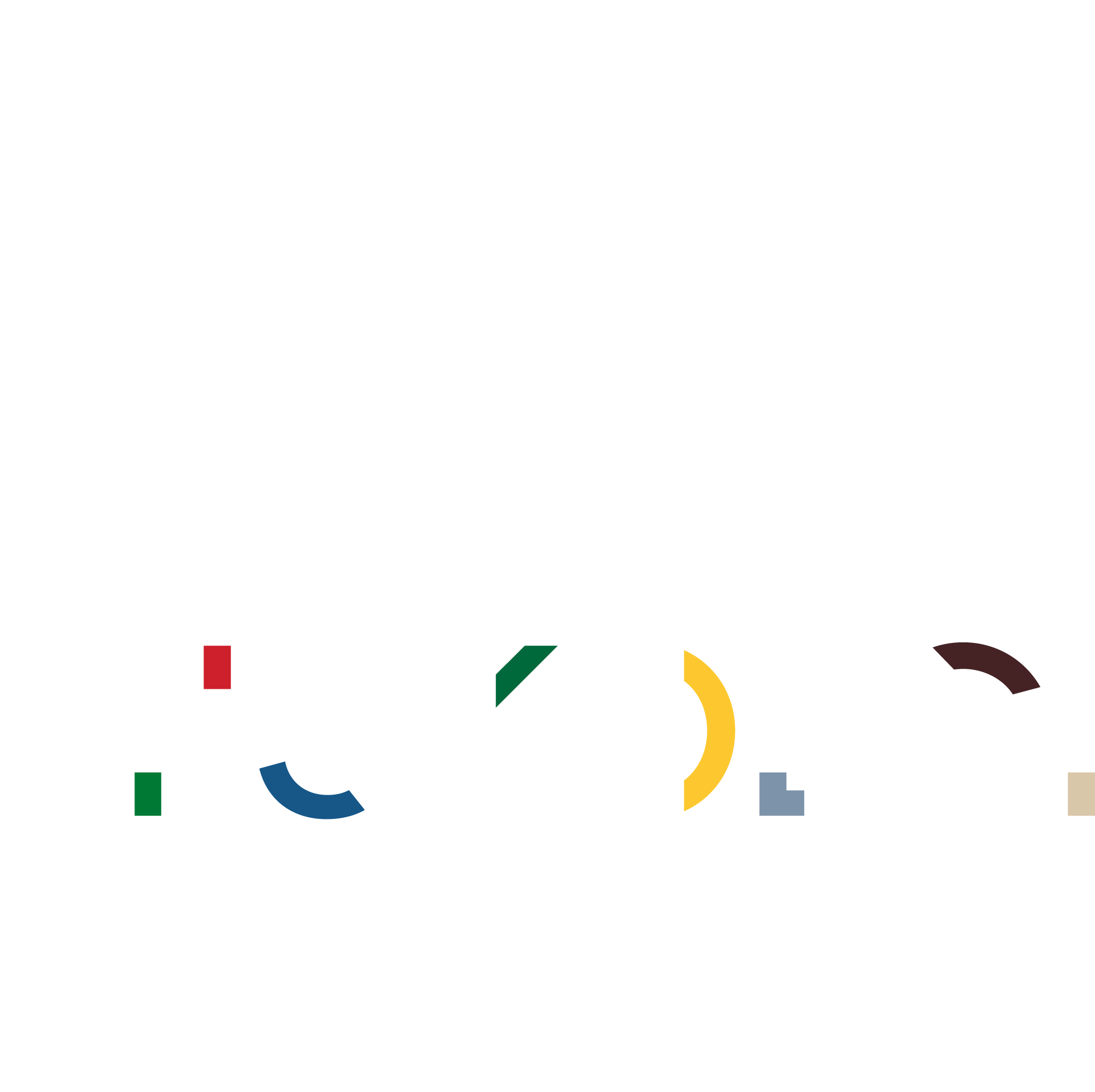 KÖSZÖNÖM A FIGYELMET!
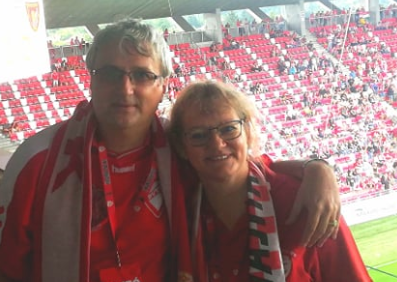